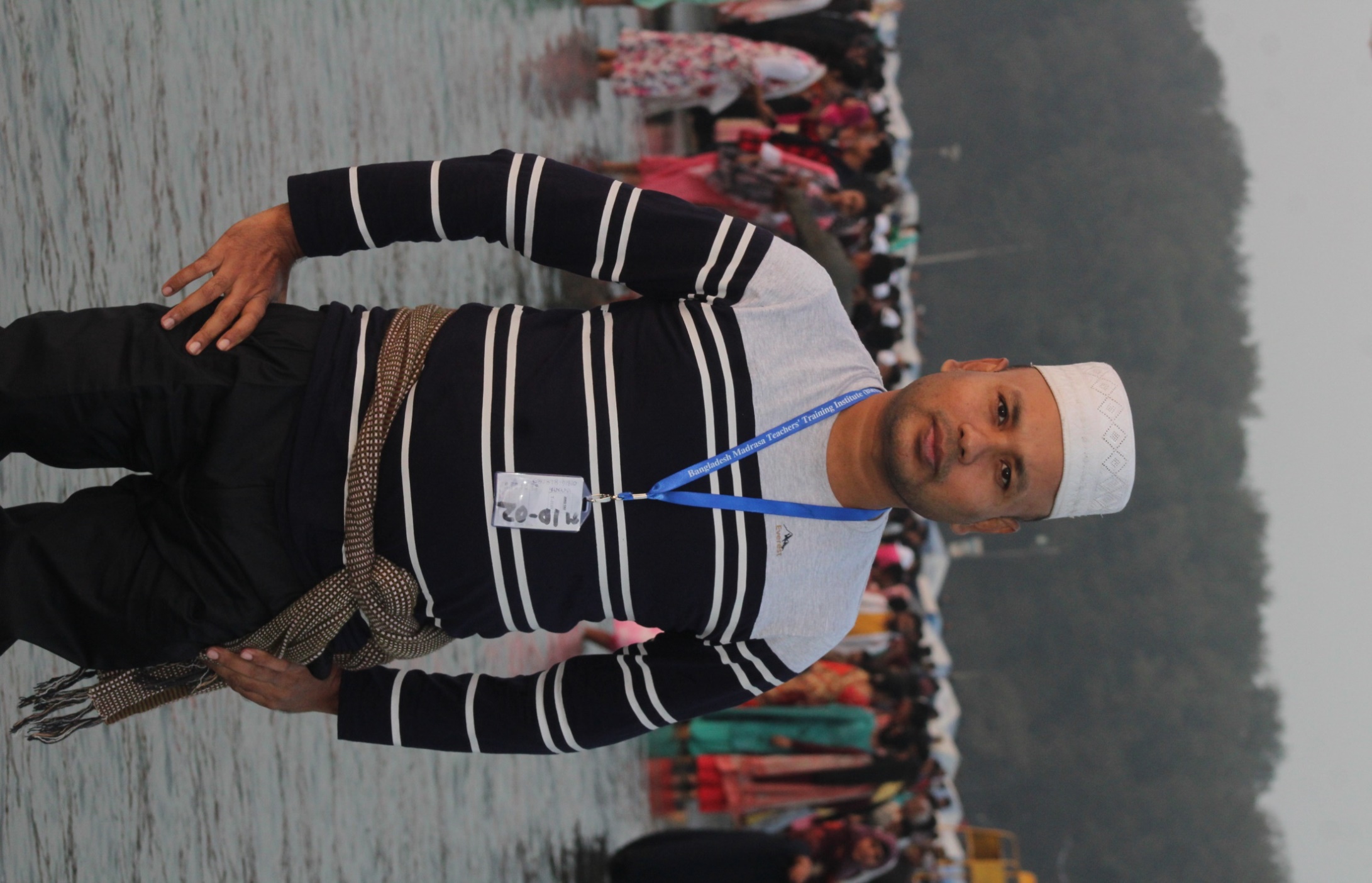 মোঃ আসাদুল ইসলাম (আসাদ)       সহকারী শিক্ষক (গণিত)    সূফয়াবাদ ফাজিল (ডিগ্রি) মাদরাসা               নবীনগর, ব্রাহ্মণবাড়িয়া।    মোবাইলঃ  ০১৮১৪৮৬৮২৮৯
মোঃ আসাদুল ইসলাম(আসাদ)-সহকারী শিক্ষক (গণিত)-০১৮১৪৮৬৮২৮৯
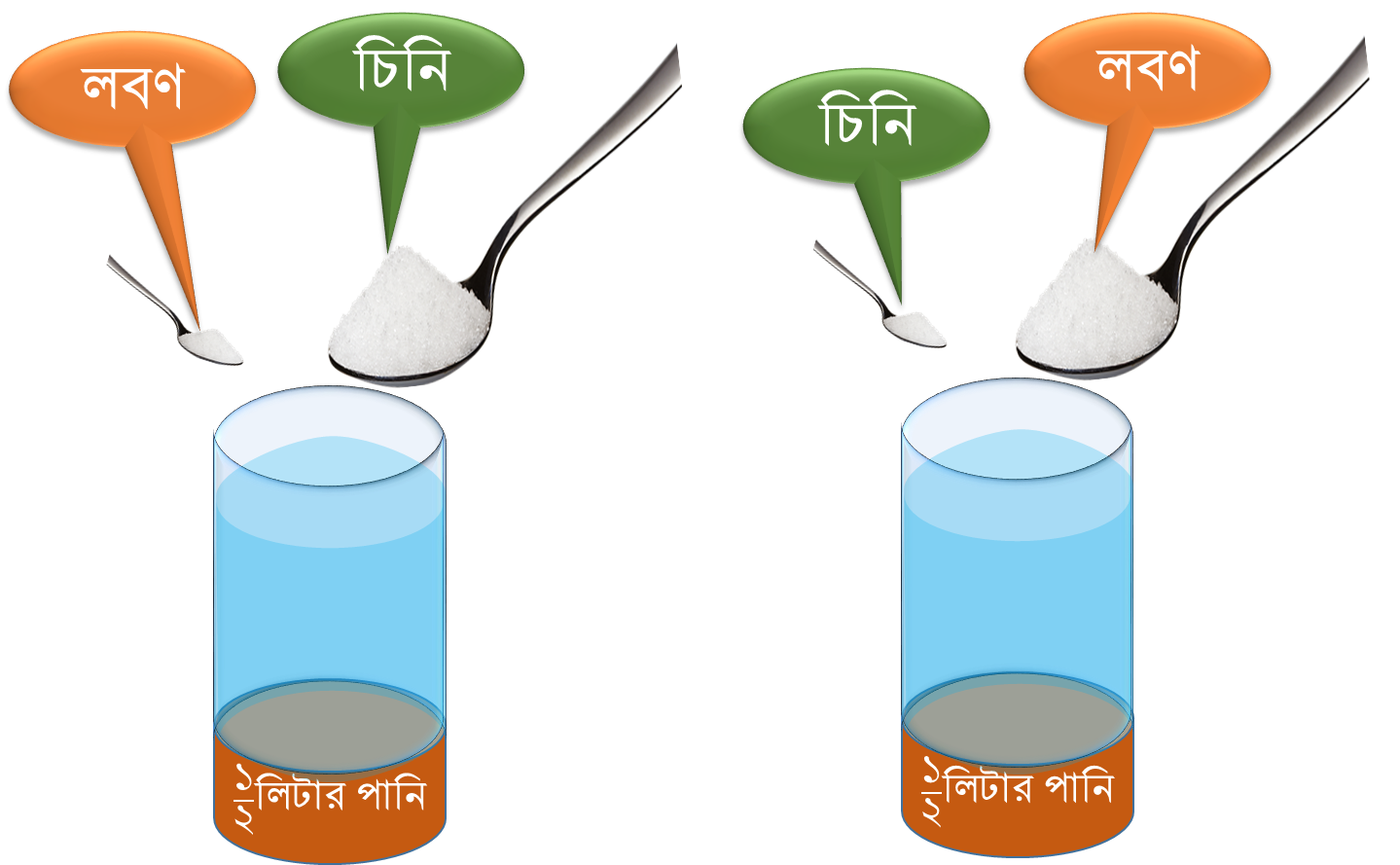 পরিমাণ মত পানি ,লবণ ও চিনি মেশালে সরবত  পান করার  উপযোগী হয়।
মোঃ আসাদুল ইসলাম(আসাদ)-সহকারী শিক্ষক (গণিত)-০১৮১৪৮৬৮২৮৯
[Speaker Notes: কোন সরবত খেতে ভালো লাগবে ? কেন ভালো লাগবে  ? সরবতে পানির পরিমাণ বাড়ালে সাদের পরিবর্তন হয় কেন  ? ইত্যাদি প্রশ্নের মাধ্যমে বাস্তব জীবনে অনুপাতের প্রয়োজনীয়তার ধারণা দেয়া যেতে পারে ।]
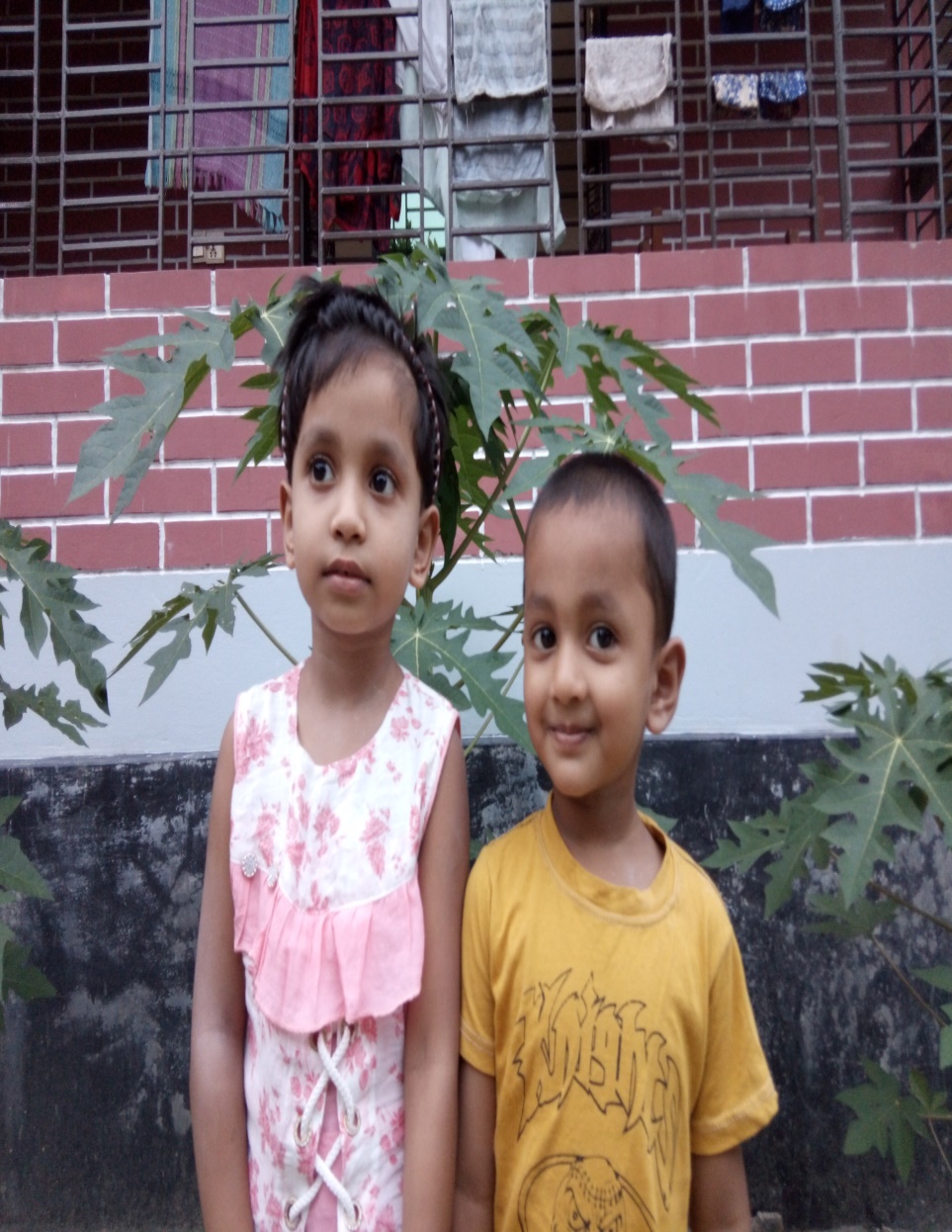 রাইসার বয়স ৬ বছর
মোঃ আসাদুল ইসলাম(আসাদ)-সহকারী শিক্ষক (গণিত)-০১৮১৪৮৬৮২৮৯
[Speaker Notes: তুবা ও  শ্রাবণের  বয়স অথবা উচ্চতার পার্থক্য দিয়ে তুলনা কর?   গাড়ির দামের পার্থক্য কত?  গাড়ি দুইটির একটির মূল্য অপরটির কতগুণ ?  এদের মধ্যে কোনটি অনুপাত ?]
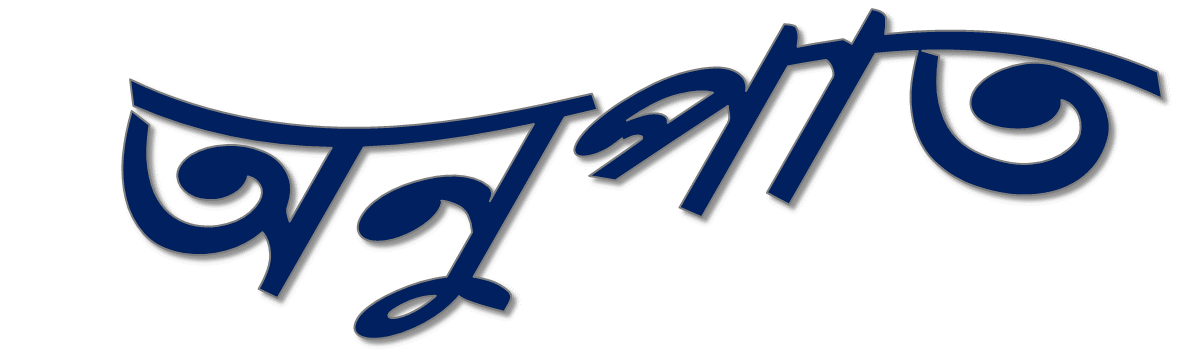 মোঃ আসাদুল ইসলাম(আসাদ)-সহকারী শিক্ষক (গণিত)-০১৮১৪৮৬৮২৮৯
শিখনফল
 অনুপাত  কী তা বলতে পারবে ।
 সরল  অনুপাত ব্যাখ্যা করতে  পারবে ।
 সমতুল অনুপাত ব্যাখ্যা করতে  পারবে ।
লঘু অনুপাত ব্যাখ্যা করতে  পারবে ।
মোঃ আসাদুল ইসলাম(আসাদ)-সহকারী শিক্ষক (গণিত)-০১৮১৪৮৬৮২৮৯
এটি অনুপাত নয়
এটি অনুপাত
মোঃ আসাদুল ইসলাম(আসাদ)-সহকারী শিক্ষক (গণিত)-০১৮১৪৮৬৮২৮৯
[Speaker Notes: বোর্ড ও অন্যান্ন বাস্তব উপকরণের বিকল্প নাই]
উত্তর রাশি
অনুপাত একটি ভগ্নাংশ
অনুপাতের প্রতীক
পূর্বরাশি
মোঃ আসাদুল ইসলাম(আসাদ)-সহকারী শিক্ষক (গণিত)-০১৮১৪৮৬৮২৮৯
[Speaker Notes: বোর্ড ও অন্যান্ন বাস্তব উপকরণের বিকল্প নাই]
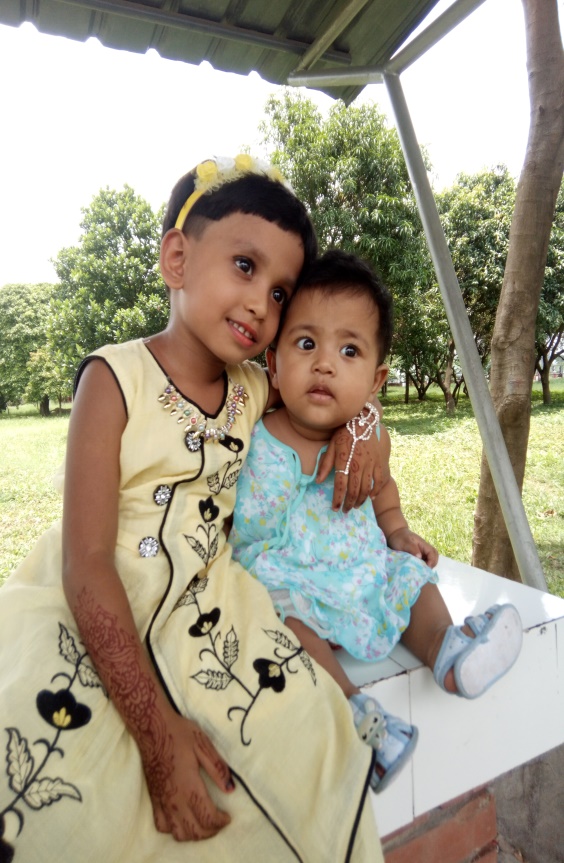 তাদের বয়সের অনুপাত কী ?

অনুপাতটিতে একক ভিন্ন ভিন্ন
মোঃ আসাদুল ইসলাম(আসাদ)-সহকারী শিক্ষক (গণিত)-০১৮১৪৮৬৮২৮৯
[Speaker Notes: বিষয় এক হলেও একক ভিন্ন হওয়ায় তা  একই এককে রুপান্তর না করে অনুপাতে প্রকাশ করা যায় না  এবং   সরলীকরন করার নিয়মটি বোর্ডে ব্যাখ্যা করে বুঝিয়ে দিবেন ।  । বোর্ড ও অন্যান্ন বাস্তব উপকরণের বিকল্প নাই]
সরল অনুপাত
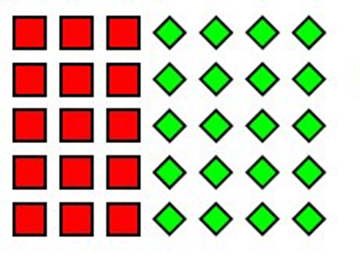 ১৫ টি বর্গ ২০ টি বর্গ
মোঃ আসাদুল ইসলাম(আসাদ)-সহকারী শিক্ষক (গণিত)-০১৮১৪৮৬৮২৮৯
[Speaker Notes: লাল বর্গক্ষেত্র কয়টি ? টিয়া রং এর বর্গক্ষেত্র কয়টি ? এদের মধ্যে অনুপাত কি ? অনুপাতটির নাম কি ?(সরল অনুপাত ) 
   বোর্ড ও অন্যান্ন বাস্তব উপকরণের বিকল্প নাই ।]
সমতুল অনুপাত
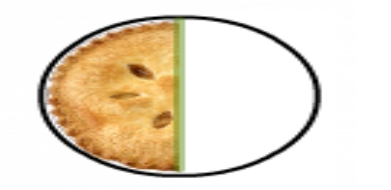 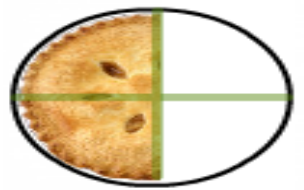 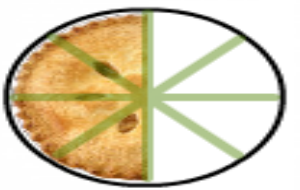 4:8
1:2
2:4
?
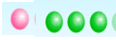 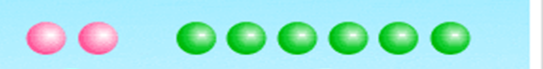 মোঃ আসাদুল ইসলাম(আসাদ)-সহকারী শিক্ষক (গণিত)-০১৮১৪৮৬৮২৮৯
[Speaker Notes: চিত্রটি দেখিয়ে প্রশ্ন , করতে হবে , চিত্রটিতে কি অনুপাত দেখানো হয়েছে ?  ২:৯=৬: ও :৫=৬:১০ ফাঁকা স্থানে কত বসালে অনুপাতদুটি সমতুল অনুপাত হবে? এ জাতীয় কাজ একক কাজ হিসাবে দেওয়া যেতে পারে । । বোর্ড ও অন্যান্ন বাস্তব উপকরণের বিকল্প নাই]
লঘু অনুপাত
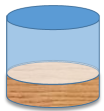 :
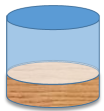 ছোট  বড়
:
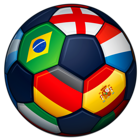 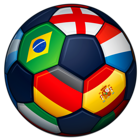 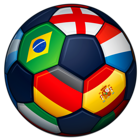 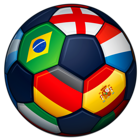 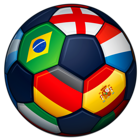 ২  ৩
মোঃ আসাদুল ইসলাম(আসাদ)-সহকারী শিক্ষক (গণিত)-০১৮১৪৮৬৮২৮৯
[Speaker Notes: তিনটি  লঘু অনুপাত লিখ।   এ জাতীয় কাজ একক কাজ হিসাবে দেওয়া যেতে পারে ।  । বোর্ড ও অন্যান্ন বাস্তব উপকরণের বিকল্প নাই]
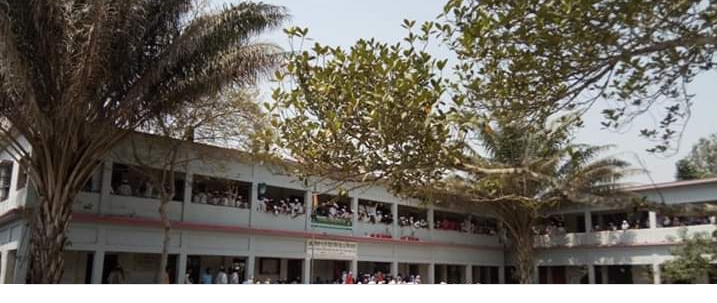 কাজ
একাডেমিক ভবনটির প্রস্থ ও দৈর্ঘ্যর অনুপাত ২:৭ ।
ক। ভবনটির দৈর্ঘ্য ও প্রস্থের অনুপাত কী ধরণের ব্যাখ্যা কর ।
খ। প্রস্থ ও দৈর্ঘ্যের সম্ভাব্য মান বসিয়ে সারণিটি পূর্ণ কর
গ। ভবনটির দৈর্ঘ্য ও প্রস্থের দৈর্ঘ্যের সমষ্টি ১০৮ মিটার হলে , ভবনটির দৈর্ঘ্য ও প্রস্থ নির্ণয় কর।
মোঃ আসাদুল ইসলাম(আসাদ)-সহকারী শিক্ষক (গণিত)-০১৮১৪৮৬৮২৮৯
মূল্যায়ন
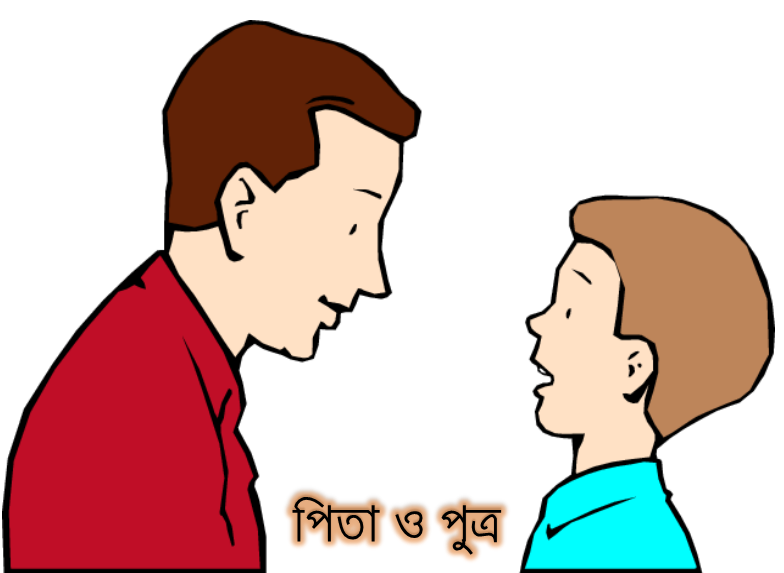 বয়স ৭ বছর।
বয়স ৪২ বছর।
তাদের বয়সের সরল অনুপাত লিখ ।
তাদের বয়সের ২টি সমতুল অনুপাত লিখ ।
তাদের বয়সের লঘু অনুপাত লিখ ।
মোঃ আসাদুল ইসলাম(আসাদ)-সহকারী শিক্ষক (গণিত)-০১৮১৪৮৬৮২৮৯
বাড়ির কাজ
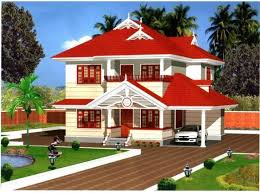 ১ম ও ২য় রাশির অনুপাত তৈরি কর ;
ক) ২৫ ও ৩৫ ।
খ) ১বছর ২মাস ও ৭মাস ।
 সরলীকরণ কর; ১৫:21 ও ৪৫:৩৬
মোঃ আসাদুল ইসলাম(আসাদ)-সহকারী শিক্ষক (গণিত)-০১৮১৪৮৬৮২৮৯
[Speaker Notes: বাড়ির কাজটি খাতায় লিখে নিতে বলবো ।]